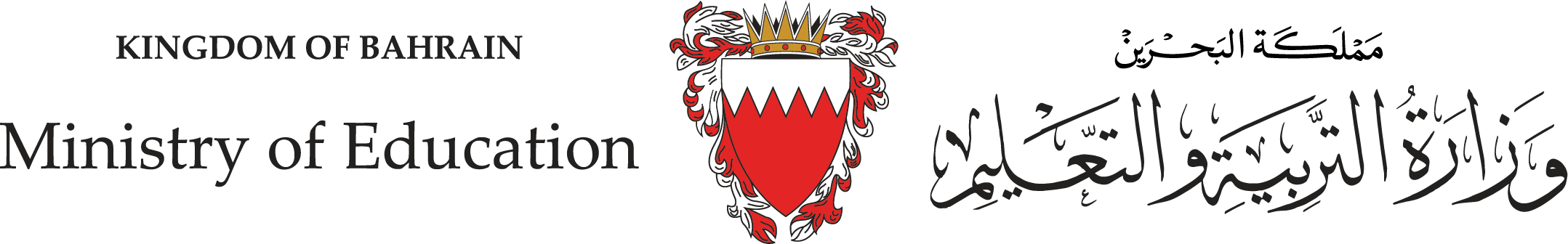 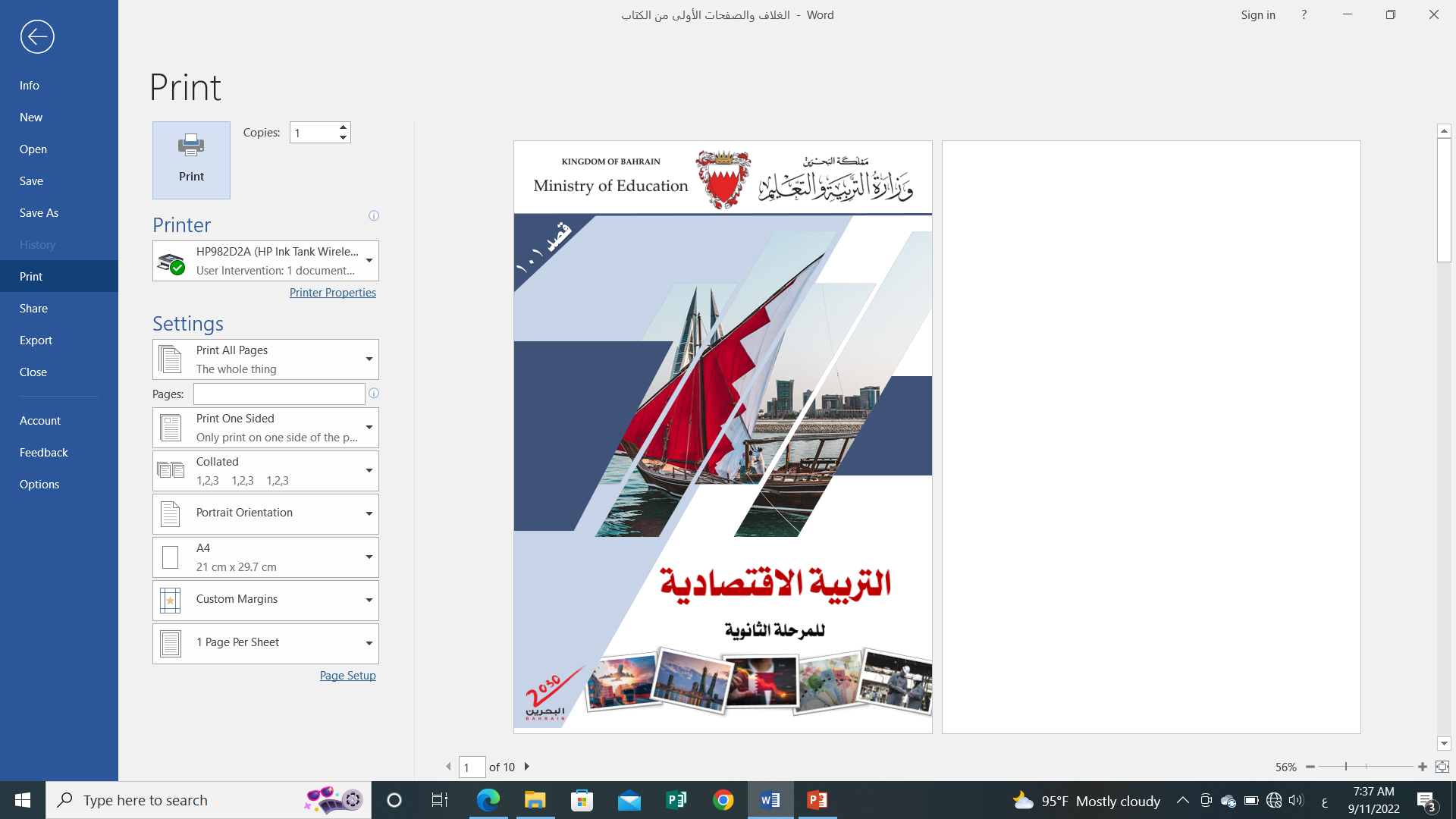 التربية الاقتصادية

قصد 803/801/101
الفصل الدراسي الأول والثاني
للصف الأول الثانوي
توحيد المسارات- التعليم الفني والمهني
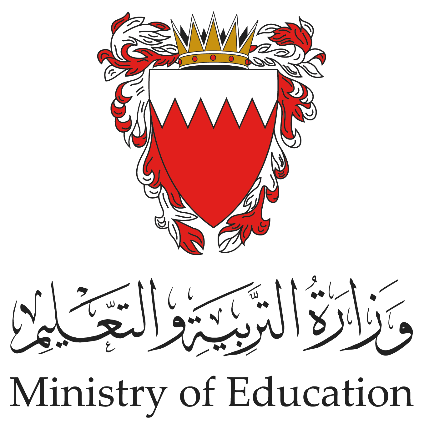 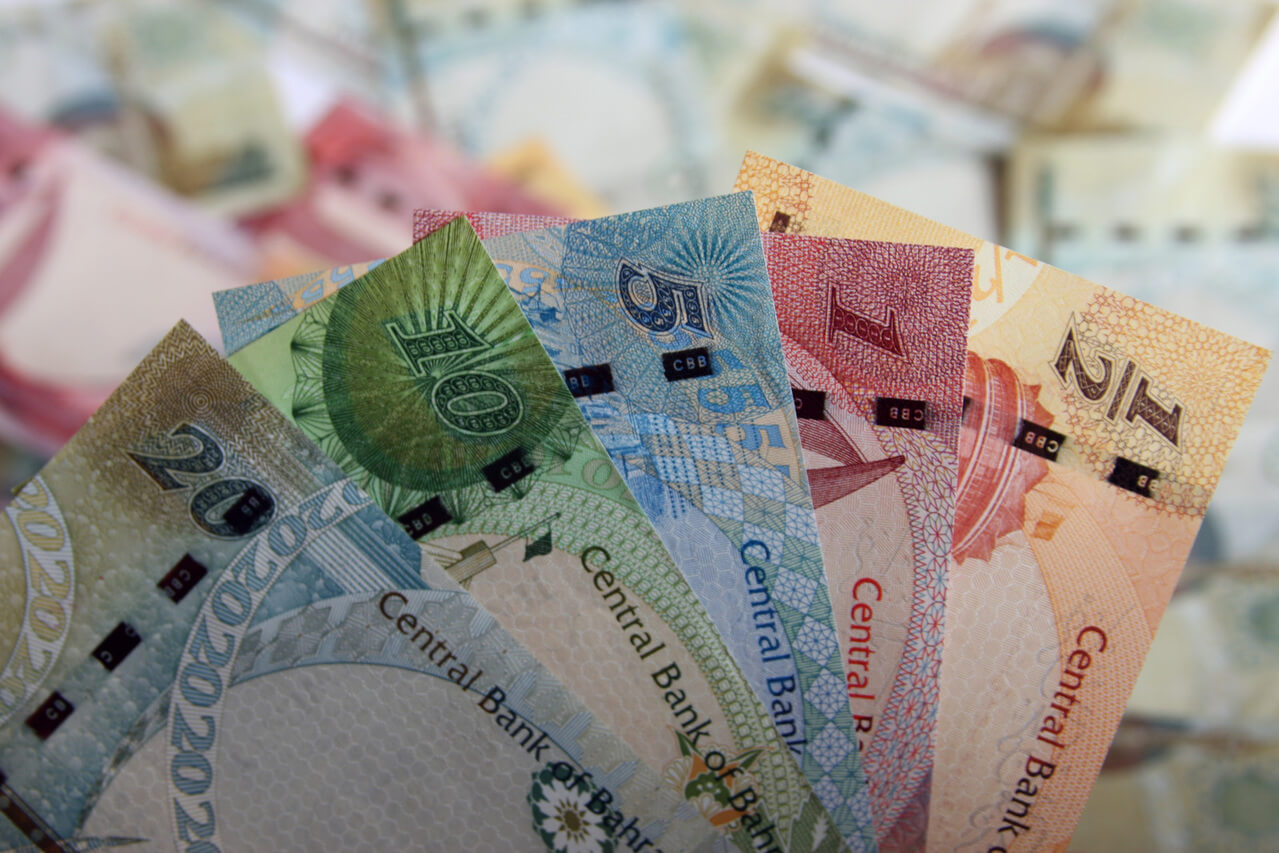 الوحدة الثانية
الثّقافة الماليّة
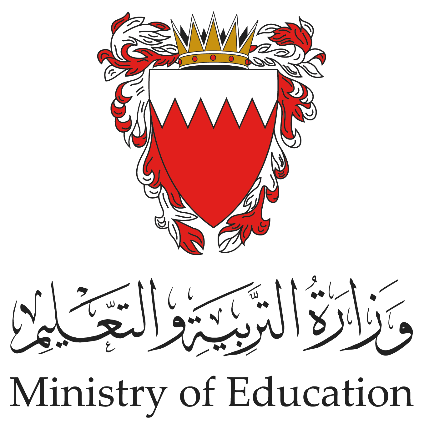 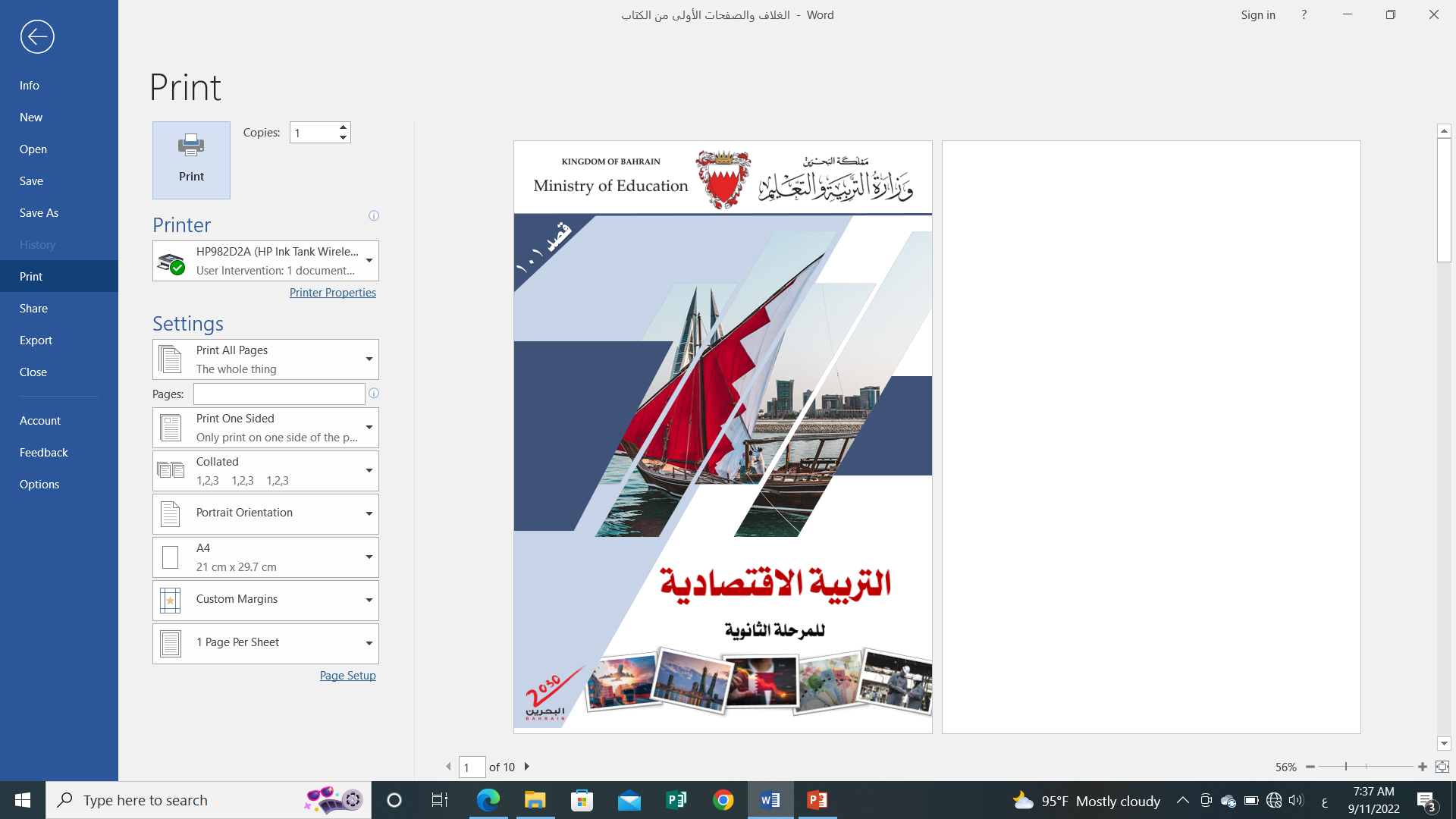 الدرس الثاني
الاستهلاك والادخار
الصفحات 70-78
مفهوم الاستهلاك وترشيد الاستهلاك
العوامل المؤثرة في مستوى الاستهلاك
جهود مملكة البحرين في نشر الوعي بترشيد الاستهلاك وحماية المستهلك
الادخار
العلاقة بين الاستهلاك والادخار
جهود مملكة البحرين في مواجهة العوامل التي تؤثر على دخل المواطن
قصد 101                 التربية الاقتصادية                    الفصل الدراسي الأول/الثاني                الدرس 2-2:  الاستهلاك والادخار
وزارة التربية والتعليم – الفصل الدراسي2023-2024
أهداف الدرس
فــــي البدء ...
يُتَوَقَع من الطالب بعد الانتهاء من هذا الدرس أن:

يعرف مفهوم الاستهلاك وترشيد الاستهلاك.
يستنتج العوامل المؤثرة في الاستهلاك.
يعتز بجهود مملكة البحرين في نشر الوعي بترشيد الاستهلاك وحماية المستهلك.
يعرف مفهوم الادخار وأنواعه والعوامل المؤثرة فيه.
يحدد العلاقة بين الادخار والاستهلاك.
يعتز بجهود مملكة البحرين في مواجهة العوامل التي تؤثر على دخل المواطن.
الهدف الأول
الهدف الثاني
الهدف الثالث
الهدف الرابع
الهدف الخامس
الهدف السادس
الإضاءة
التقويم الختامي
قصد 101                 التربية الاقتصادية                    الفصل الدراسي الأول/الثاني                الدرس 2-2:  الاستهلاك والادخار
وزارة التربية والتعليم – الفصل الدراسي2023-2024
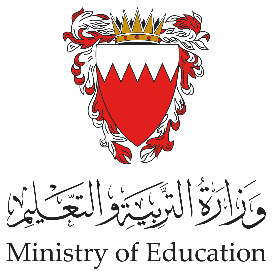 في البدء ....
النشاط الاستهلالي
فــــي البدء ...
احصر السلع والخدمات الضرورية التي تفضل استهلاكها، محدِّدًا مصدر تمويلها.
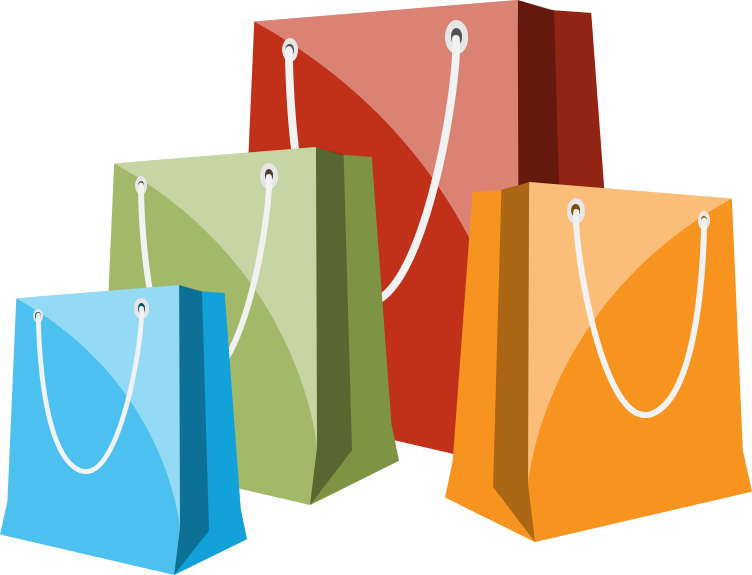 الهدف الأول
الهدف الثاني
الهدف الثالث
الهدف الرابع
الهدف الخامس
الهدف السادس
الإضاءة
التقويم الختامي
قصد 101                 التربية الاقتصادية                    الفصل الدراسي الأول/الثاني                الدرس 2-2:  الاستهلاك والادخار
وزارة التربية والتعليم – الفصل الدراسي2023-2024
النشاط الاستهلالي
النشاط الاستهلالي
مفهوم الاستهلاك وترشيد الاستهلاك
فــــي البدء ...
الهدف الأول
الهدف الثاني
الهدف الثالث
الهدف الرابع
الهدف الخامس
الهدف السادس
الإضاءة
التقويم الختامي
قصد 101                 التربية الاقتصادية                    الفصل الدراسي الأول/الثاني                الدرس 2-2:  الاستهلاك والادخار
وزارة التربية والتعليم – الفصل الدراسي2023-2024
النشاط الاستهلالي
النشاط الاستهلالي
العوامل المؤثرة في مستوى الاستهلاك
نشاط جماعي (2-2-1)
فــــي البدء ...
حّدد العامل المؤثر في مستوى الاستهلاك لكل مما يأتي:
(                              ) الدراسة في جامعة ببريطانيا في تخصص متوفر في جامعة البحرين.
(                              ) شراء سبيكة ذهبية بسعر 2000 د.ب بعدما كانت 2200 د.ب.
(                            ) اشترت خولة سيارة؛ لأنها قرأت في الجريدة بتوقعات ارتفاع اسعار السيارات السنة القادمة.
(                              ) كان محمد يوفر مبلغًا شهريًا  لشراء سيارة لأبنه بعد تخرجه من المدرسة.
(                       ) قرر سلمان السفر إلى أبوظبي وكلفه شراء التذاكر له ولعائلته المكونة من خمسة أشخاص مبلغ وقدره 650 دينارًا.
(                             ) اشترت منى ملابس تشابه ملابس إحدى المشاهير في عرض الأزياء.
الهدف الأول
الهدف الثاني
الهدف الثالث
الهدف الرابع
الهدف الخامس
الهدف السادس
الإضاءة
التقويم الختامي
قصد 101                 التربية الاقتصادية                    الفصل الدراسي الأول/الثاني                الدرس 2-2:  الاستهلاك والادخار
وزارة التربية والتعليم – الفصل الدراسي2023-2024
النشاط الاستهلالي
النشاط الاستهلالي
العوامل المؤثرة في مستوى الاستهلاك
فــــي البدء ...
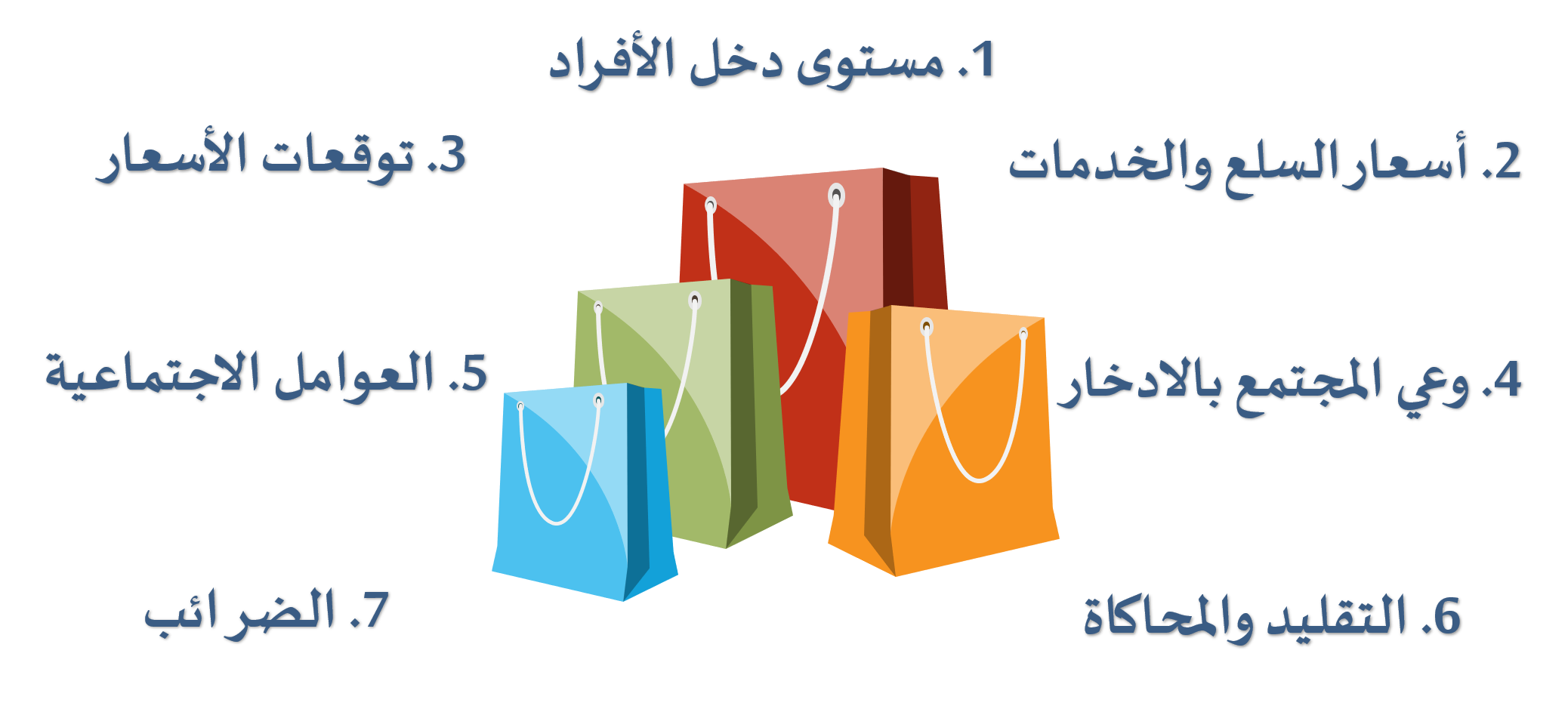 الهدف الأول
الهدف الثاني
الهدف الثالث
الهدف الرابع
الهدف الخامس
الهدف السادس
الإضاءة
التقويم الختامي
قصد 101                 التربية الاقتصادية                    الفصل الدراسي الأول/الثاني                الدرس 2-2:  الاستهلاك والادخار
وزارة التربية والتعليم – الفصل الدراسي2023-2024
جهود مملكة البحرين في نشر الوعي بترشيد الاستهلاك وحماية المستهلك
النشاط الاستهلالي
النشاط الاستهلالي
نشاط جماعي (2-2-2)
فــــي البدء ...
تأمل المحتوى الإعلاميّ في الإعلان التالي، 
ثم أجب عن الأسئلة الآتية:
 من الجهة المصدرة للإعلان؟
ما الشعار الذي تبنته الجهة المصدرة للإعلان؟
ما رسالة الإعلان؟ 
ناقش مع زملائك أهم المنتجات والأفكار التي 
      تساهم في ترشيد استهلاك مصادر الطاقة الآتية:
الطاقة الكهربائية
الثروة المائية
الثروة النفطية
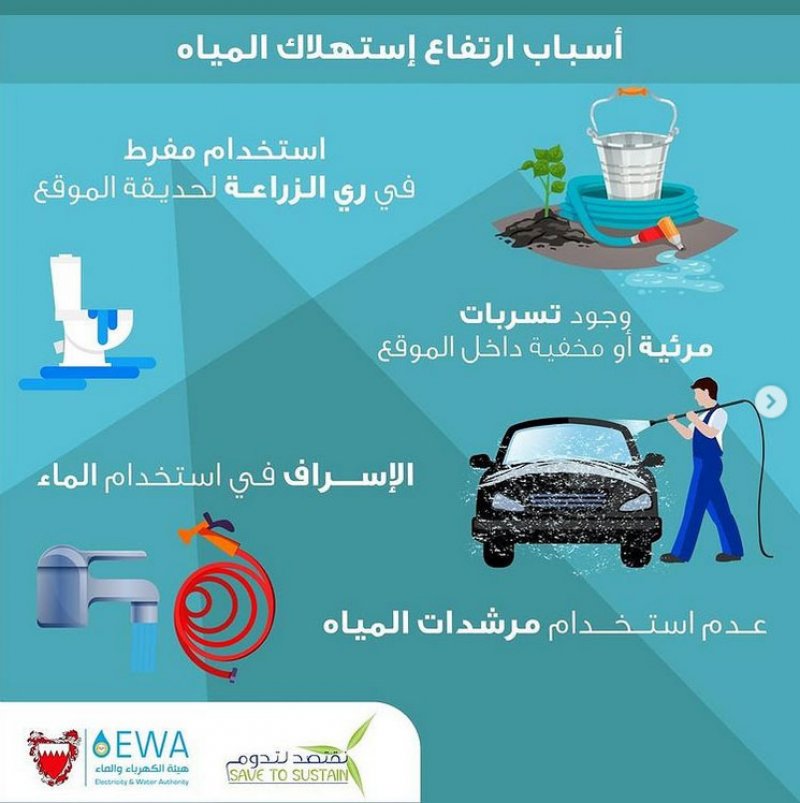 الهدف الأول
الهدف الثاني
الهدف الثالث
الهدف الرابع
الهدف الخامس
الهدف السادس
الإضاءة
التقويم الختامي
قصد 101                 التربية الاقتصادية                    الفصل الدراسي الأول/الثاني                الدرس 2-2:  الاستهلاك والادخار
وزارة التربية والتعليم – الفصل الدراسي2023-2024
جهود مملكة البحرين في نشر الوعي بترشيد الاستهلاك وحماية المستهلك
النشاط الاستهلالي
النشاط الاستهلالي
نشاط جماعي (2-2-2)
فــــي البدء ...
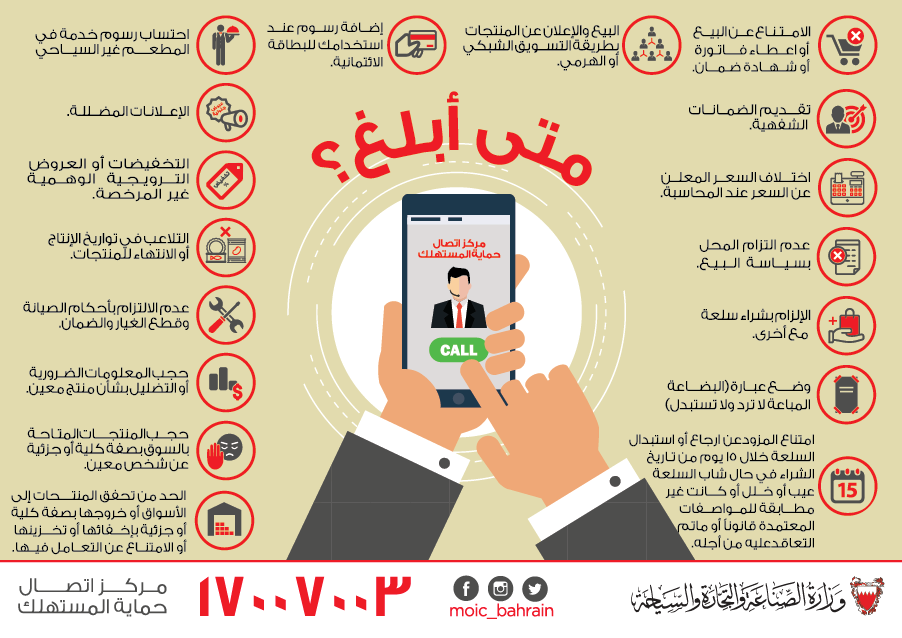 الهدف الأول
الهدف الثاني
الهدف الثالث
الهدف الرابع
الهدف الخامس
الهدف السادس
الإضاءة
التقويم الختامي
قصد 101                 التربية الاقتصادية                    الفصل الدراسي الأول/الثاني                الدرس 2-2:  الاستهلاك والادخار
وزارة التربية والتعليم – الفصل الدراسي2023-2024
جهود مملكة البحرين في نشر الوعي بترشيد الاستهلاك وحماية المستهلك
النشاط الاستهلالي
النشاط الاستهلالي
نشاط جماعي (2-2-2)
فــــي البدء ...
اقرأ المطوية السابقة، ثم أجب عن الأسئلة الآتية:
من يحمي المستهلك في مملكة البحرين؟
من يحق له تقديم الشكوى لهذه الإدارة؟
عدد الحالات التي يمكن عندها الإبلاغ عن التجار في هذه الإدارة؟
ما قنوات التواصل مع الإدارة؟
بعض التجار يكتب على الفاتورة (البضاعة المباعة لا ترد ولا تستبدل)، هل هذه العبارة مخالفة لقانون حماية المستهلك؟  وهل يحق للمستهلك ارجاع السلعة واستبدالها حتى في وقت التخفيضات؟
الهدف الأول
الهدف الثاني
الهدف الثالث
الهدف الرابع
الهدف الخامس
الهدف السادس
الإضاءة
التقويم الختامي
قصد 101                 التربية الاقتصادية                    الفصل الدراسي الأول/الثاني                الدرس 2-2:  الاستهلاك والادخار
وزارة التربية والتعليم – الفصل الدراسي2023-2024
جهود مملكة البحرين في نشر الوعي بترشيد الاستهلاك وحماية المستهلك
النشاط الاستهلالي
النشاط الاستهلالي
نشاط جماعي (2-2-2)
فــــي البدء ...
ترشيد الاستهلاك:
     تحرص دول العالم على المحافظة على مصادر الطاقة من خلال ترشيد الاستهلاك والاقتصاد في استعمالها دون تبذير، والعمل على نشر الوعي بالاستعمال الأمثل للموارد الطاقة المختلفة، سواء بالاقتصاد في الاستهلاك والقضاء على الهدر أو الترويج لمنتجات صديقة للبيئة كما هو الحاصل للمنتجات الكهربائية من مصابيح ومكيفات أو استخدام بدائل للطاقة كالطاقة الشمسية. 
 
     واستطاعت مملكة البحرين أن تنشر ثقافة ترشيد الاستهلاك بين الموطنين والمقيمين من خلال مؤسساتها الرسمية، وسن تشريعات بهدف ترشيد الاستهلاك للحفاظ على الموارد ومصادر الطاقة.
الهدف الأول
الهدف الثاني
الهدف الثالث
الهدف الرابع
الهدف الخامس
الهدف السادس
الإضاءة
التقويم الختامي
قصد 101                 التربية الاقتصادية                    الفصل الدراسي الأول/الثاني                الدرس 2-2:  الاستهلاك والادخار
وزارة التربية والتعليم – الفصل الدراسي2023-2024
جهود مملكة البحرين في نشر الوعي بترشيد الاستهلاك وحماية المستهلك
النشاط الاستهلالي
النشاط الاستهلالي
نشاط جماعي (2-2-2)
فــــي البدء ...
حماية المستهلك:
     اهتمت حكومة مملكة البحرين بحماية المستهلك فسعت إلى تنمية المجتمع اقتصاديًا واجتماعيًا، وتعمل وزارة الصناعة والتجارة متمثلة بإدارة حماية المستهلك على تنفيذ قانون رقم (35) لسنة 2012م بشأن حماية المستهلك ولائحته التنفيذية، وذلك من خلال دورها الرقابي الذي تقوم به بهدف الحفاظ على مناخ اقتصادي نشط وعادل لكل من التاجر والمستهلك.  كما للإدارة دور فعّال في تمكين المستهلك من خلال تعريفه بحقوقه وتشجيعه على ممارسة واجباته التي نص عليها القانون.  ومن الخدمات التي تقدمها إدارة حماية المستهلك الآتي:
تنفيذ أحكام القوانين والتشريعات المنظمة لحماية حقوق المستهلك.
اتخاذ التدابير اللازمة لحماية المستهلك، وفقًا للقوانين والأنظمة المعمول بها في مملكة البحرين.
اتخاذ التدابير اللازمة لمكافحة الغش التجاري، وفقًا للقوانين والأنظمة المعمول بها.
الهدف الأول
الهدف الثاني
الهدف الثالث
الهدف الرابع
الهدف الخامس
الهدف السادس
الإضاءة
التقويم الختامي
قصد 101                 التربية الاقتصادية                    الفصل الدراسي الأول/الثاني                الدرس 2-2:  الاستهلاك والادخار
وزارة التربية والتعليم – الفصل الدراسي2023-2024
النشاط الاستهلالي
النشاط الاستهلالي
الادخار
فــــي البدء ...
الادخار:  هو اقتطاع جزء من الدخل وحفظه دون استهلاكه؛ لرغباتٍ أو حاجاتٍ مستقبلية.
وهناك نوعان من الادخار :
الادخار الاختياري:  ونعني به امتناع الفرد عن استعمال جزء من دخله برضاه دونما إجبار من أحد بقصد المصلحة المستقبلية، ويتمثل هذا النوع من الادخار في حسابات التوفير في البنوك.
الادخار الاجباري:  يفرض على الأفراد أو المشاريع بمقتضى قوانين ولوائح لا يستطيعون مخالفتها، فيحتجز جزء من دخلهم، وهذا النوع من الادخار يتم بقوانين وقرارات حكومية مثل اقتطاع جزء من الدخل من قبل الدولة في مقابل المعاش التقاعدي لموظفيها عند نهاية خدمتهم.
الهدف الأول
الهدف الثاني
الهدف الثالث
الهدف الرابع
الهدف الخامس
الهدف السادس
الإضاءة
التقويم الختامي
قصد 101                 التربية الاقتصادية                    الفصل الدراسي الأول/الثاني                الدرس 2-2:  الاستهلاك والادخار
وزارة التربية والتعليم – الفصل الدراسي2023-2024
النشاط الاستهلالي
النشاط الاستهلالي
الادخار
فــــي البدء ...
وهناك فوائد عدة للادخار، أهمها:

وسيلة لتحسين مستوى المعيشة، وزيادة الثروة.
وسيلة لتمويل المشروعات الاستثمارية الصغيرة.
يُساعد على زيادة الدخل الفردي والوطني للدولة.
يُسهم في سد الاحتياجات الطارئة من دون اللجوء إلى الاقتراض.
الهدف الأول
الهدف الثاني
الهدف الثالث
الهدف الرابع
الهدف الخامس
الهدف السادس
الإضاءة
التقويم الختامي
قصد 101                 التربية الاقتصادية                    الفصل الدراسي الأول/الثاني                الدرس 2-2:  الاستهلاك والادخار
وزارة التربية والتعليم – الفصل الدراسي2023-2024
النشاط الاستهلالي
النشاط الاستهلالي
الادخار
فــــي البدء ...
وهناك عوامل عدة تساعد الفرد على الادخار، منها:

مستوى دخل الفرد، فكلما  زاد دخله زادت قدرته على الادخار والعكس صحيح أي أن العلاقة طردية.
التخطيط لمواجهة الأزمات، مثل المرض، أو ظرف طارئ.
الرغبة في تحسين مستوى المعيشة والاستمتاع بدخل أكبر مستقبلاً.
مستوى الاسعار، فكلما كانت الاسعار منخفضة زادت القدرة على الادخار أي أن العلاقة بينهما عكسية.
الهدف الأول
الهدف الثاني
الهدف الثالث
الهدف الرابع
الهدف الخامس
الهدف السادس
الإضاءة
التقويم الختامي
قصد 101                 التربية الاقتصادية                    الفصل الدراسي الأول/الثاني                الدرس 2-2:  الاستهلاك والادخار
وزارة التربية والتعليم – الفصل الدراسي2023-2024
النشاط الاستهلالي
النشاط الاستهلالي
العلاقة بين الادخار والاستهلاك
فــــي البدء ...
دالة الاستهلاك: علاقة طردية موجبة بين الاستهلاك والدخل، بمعنى أن زيادة الدخل يصاحبها زيادة في الاستهلاك، كما أن انخفاض الدخل يصاحبه انخفاض الاستهلاك.
دخل الفرد = استهلاك + ادخار
الادخار  = دخل الفرد - الاستهلاك
الهدف الأول
الهدف الثاني
الهدف الثالث
الهدف الرابع
الهدف الخامس
الهدف السادس
الإضاءة
التقويم الختامي
قصد 101                 التربية الاقتصادية                    الفصل الدراسي الأول/الثاني                الدرس 2-2:  الاستهلاك والادخار
وزارة التربية والتعليم – الفصل الدراسي2023-2024
جهود مملكة البحرين في مواجهة العوامل 
التي تؤثر على دخل المواطن
النشاط الاستهلالي
النشاط الاستهلالي
فــــي البدء ...
تسعى مملكة البحرين جاهدة إلى تحفيز المواطنين على سلوك الادخار عبر المؤسسات الوطنية وسن القوانين التي تساهم في الادخار مستقبلاً وعلى رأسها قانون التقاعد رقم (13) لسنة 1975م بشأن تنظيم معاشات ومكافآت التقاعد لموظفي الحكومة وتُعَدُّيلاته.
تشجيع ودعم مؤسسات الدولة على عقد الندوات والمؤتمرات والبرامج التي تشجع المواطن على الادخار، وقد استضافت مملكة البحرين المؤتمر العربي للادخار خلال شهر مارس 2022م لبناء مؤشر إقليمي للادخار الأسري، وطرائق ترسيخ الادخار ضمن السياسات الماليّة والاقتصاديّة لخدمة الاقتصادات الوطنية.
تساهم البنوك التجارية في مملكة البحرين على طرح برامج تشجع الافراد على الادخار من خلال الجوائز التحفيزية.
نظمت لجنة الشباب في المجلس الأعلى للمرآة فعالية في 24 أبريل 2022م عن أهمية الادخار في تعزيز الاستقرار الأسري الذي يمنح الفرد والأسرة الأمان المالي لمواجهة أية أعباء مالية مفاجئة.
الهدف الأول
الهدف الثاني
الهدف الثالث
الهدف الرابع
الهدف الخامس
الهدف السادس
الإضاءة
التقويم الختامي
قصد 101                 التربية الاقتصادية                    الفصل الدراسي الأول/الثاني                الدرس 2-2:  الاستهلاك والادخار
وزارة التربية والتعليم – الفصل الدراسي2023-2024
جهود مملكة البحرين في مواجهة العوامل 
التي تؤثر على دخل المواطن
النشاط الاستهلالي
النشاط الاستهلالي
فــــي البدء ...
استهدفت بورصة البحرين الطلاب بعرض برنامج (المستثمر الذكي) بهدف نشر المعرفة الماليّة وتزويد الطلاب بالمفاهيم الأساسية المتعلقة بإدارة الأموال والادخار.
ساهمت مملكة البحرين في دعم الادخار الأسري خلال جائحة كورونا- 19 من خلال الآتي:
الإعفاء من دفع فواتير الكهرباء والماء. 
تأجيل دفع الأقساط الشهرية لخدمات وزارة الاسكان.
تأجيل أقساط قروض البنوك التجارية.
 دعم رواتب المواطنين في المؤسسات الوطنية.
دفع رواتب المواطنين أصحاب الأعمال الحرة الخاصة كسائق الأجرة.
الاستمرار في صرف إعانة التعطل للباحثين عن العمل.
الهدف الأول
الهدف الثاني
الهدف الثالث
الهدف الرابع
الهدف الخامس
الهدف السادس
الإضاءة
التقويم الختامي
قصد 101                 التربية الاقتصادية                    الفصل الدراسي الأول/الثاني                الدرس 2-2:  الاستهلاك والادخار
وزارة التربية والتعليم – الفصل الدراسي2023-2024
جهود مملكة البحرين في مواجهة العوامل 
التي تؤثر على دخل المواطن
النشاط الاستهلالي
النشاط الاستهلالي
نشاط جماعي (2-2-3)
فــــي البدء ...
اقرأ الخبر التالي، ثم أجب عن السؤال الذي يليه:
 
 بناء على التوجيهات الملكية السامية.. ولي العهد يوجه بصرف قسيمة مالية لشراء المستلزمات المدرسية  لكل طالب في المدارس الحكومية
 
علام يدل اهتمام القيادة الحكيمة والرشيدة بمملكة البحرين بدعم مسيرة العملية التعليمية وتحفيز سلوك الادخار؟
الهدف الأول
الهدف الثاني
الهدف الثالث
الهدف الرابع
الهدف الخامس
الهدف السادس
الإضاءة
التقويم الختامي
قصد 101                 التربية الاقتصادية                    الفصل الدراسي الأول/الثاني                الدرس 2-2:  الاستهلاك والادخار
وزارة التربية والتعليم – الفصل الدراسي2023-2024
جهود مملكة البحرين في مواجهة العوامل 
التي تؤثر على دخل المواطن
النشاط الاستهلالي
النشاط الاستهلالي
نشاط جماعي (2-2-3)
فــــي البدء ...
بعدها وتنفيذاً لتوجيهات حضرة صاحب الجلالة الملك حمد بن عيسى آل خليفة ملك البلاد المعظم حفظه الله ورعاه بتعزيز وإثراء المسيرة التعليمية ومواصلة الارتقاء بمخرجات التعليم، أمر صاحب السمو الملكي نائب جلالة الملك ولي العهد حفظه الله بإقامة يوم تعريفي بكافة المدارس الحكومية لأولياء الأمور يقدم فيه أعضاء الهيئات التعليمية والإدارية بالمدارس الحكومية شرحاً عن العام الدراسي الجديد، والاستعدادات لتوفير بيئة تعليمية تحفز على التفوق والتميز في المدارس الحكومية وتسليم أولياء الأمور ملفاً يحتوي على كافة المعلومات والتعليمات والارشادات المتعلقة بانسيابية العملية التعليمية وتعزيز مخرجاتها خلال العام الدراسي الجديد وبناءً على التوجيهات الملكية السامية لحضرة صاحب الجلالة ملك البلاد المعظم حفظه الله ورعاه أمر صاحب السمو الملكي نائب جلالة الملك ولي العهد حفظه الله استعداداً لعودة الطلبة الى المدارس حضورياً بعد فترة الدراسة عن بعد ولتخفيف الآثار المترتبة من ذلك على أولياء الأمور بأن يحتوي ملف كل طالب بالمدارس الحكومية على قسيمة مالية تسهم في توفير الحقيبة المدرسية ومستلزماتها الأساسية.
إلى ذلك أعرب المجلس بمناسبة العام الدراسي الجديد 2022-2023 عن أمنياته بالتوفيق للطلبة والهيئتين التعليمية والإدارية بمختلف المراحل الدراسية، وأن يُكلل هذا العام بالتميز والتفوق، وحث على مواصلة مبادرات تطوير التعليم والخدمات التعليمية بالمدارس الحكومية.
الهدف الأول
الهدف الثاني
الهدف الثالث
الهدف الرابع
الهدف الخامس
الهدف السادس
الإضاءة
التقويم الختامي
قصد 101                 التربية الاقتصادية                    الفصل الدراسي الأول/الثاني                الدرس 2-2:  الاستهلاك والادخار
وزارة التربية والتعليم – الفصل الدراسي2023-2024
النشاط الاستهلالي
إضاءة
النشاط الاستهلالي
فــــي البدء ...
إن بعض السلع من الممكن أن تمثل استهلاكًا نهائيًا لشخص واستهلاكًا وسيطًا لشخص آخر، على سبيل المثال فأن الموز الذي يشتريه رب الأسرة يُعَدُّ استهلاكًا نهائيًا، بينما الموز الذي يشتريه صاحب محل بيع العصائر يُعَدُّ استهلاكًا وسيطًا، في حين أن عصير الموز الذي يبيعه إلى المستهلك يُعَدُّ استهلاكًا نهائيًا.
الهدف الأول
الهدف الثاني
الهدف الثالث
الهدف الرابع
الهدف الخامس
الهدف السادس
الإضاءة
التقويم الختامي
قصد 101                 التربية الاقتصادية                    الفصل الدراسي الأول/الثاني                الدرس 2-2:  الاستهلاك والادخار
وزارة التربية والتعليم – الفصل الدراسي2023-2024
؟
التقويم
فــــي البدء ...
1. كلما زاد الدخل، انخفض الميل الحدي للاستهلاك.
الهدف الأول
الهدف الثاني
الهدف الثالث
الهدف الرابع
خطأ
صح
الهدف الخامس
الهدف السادس
الإضاءة
التقويم الختامي
قصد 101                 التربية الاقتصادية                    الفصل الدراسي الأول/الثاني                الدرس 2-2:  الاستهلاك والادخار
وزارة التربية والتعليم – الفصل الدراسي2023-2024
؟
التقويم
فــــي البدء ...
2. الادخار هو استعمال السلع والخدمات من أجل إشباع حاجات أو رغبات معينة.
الهدف الأول
الهدف الثاني
الهدف الثالث
الهدف الرابع
خطأ
صح
الهدف الخامس
الهدف السادس
الإضاءة
التقويم الختامي
قصد 101                 التربية الاقتصادية                    الفصل الدراسي الأول/الثاني                الدرس 2-2:  الاستهلاك والادخار
وزارة التربية والتعليم – الفصل الدراسي2023-2024
؟
التقويم
فــــي البدء ...
3. من العوامل التي تساعد الفرد على الادخار مستوى دخل الفرد، فكلما  زاد دخله زادت قدرته على الادخار والعكس صحيح أي أن العلاقة:
الهدف الأول
الهدف الثاني
الهدف الثالث
الهدف الرابع
ج.  طردية
أ.  عكسية
الهدف الخامس
الهدف السادس
الإضاءة
د.  لا توجد هناك علاقة
ب.  خطية
التقويم الختامي
قصد 101                 التربية الاقتصادية                    الفصل الدراسي الأول/الثاني                الدرس 2-2:  الاستهلاك والادخار
وزارة التربية والتعليم – الفصل الدراسي2023-2024
؟
التقويم
فــــي البدء ...
4. من العوامل التي تساعد الفرد على الادخار مستوى الاسعار، فكلما كانت الاسعار منخفضة زادت القدرة على الادخار أي أن العلاقة بينهما :
الهدف الأول
الهدف الثاني
الهدف الثالث
الهدف الرابع
ج.  طردية
أ.  عكسية
الهدف الخامس
الهدف السادس
الإضاءة
د.  لا توجد هناك علاقة
ب.  خطية
التقويم الختامي
قصد 101                 التربية الاقتصادية                    الفصل الدراسي الأول/الثاني                الدرس 2-2:  الاستهلاك والادخار
وزارة التربية والتعليم – الفصل الدراسي2023-2024
؟
التقويم
فــــي البدء ...
5. هناك علاقة طردية موجبة بين الاستهلاك والدخل، بمعنى أن زيادة الدخل يصاحبها زيادة في الاستهلاك، كما أن انخفاض الدخل يصاحبه انخفاض الاستهلاك.
الهدف الأول
الهدف الثاني
الهدف الثالث
الهدف الرابع
خطأ
صح
الهدف الخامس
الهدف السادس
الإضاءة
التقويم الختامي
قصد 101                 التربية الاقتصادية                    الفصل الدراسي الأول/الثاني                الدرس 2-2:  الاستهلاك والادخار
وزارة التربية والتعليم – الفصل الدراسي2023-2024
؟
التقويم
فــــي البدء ...
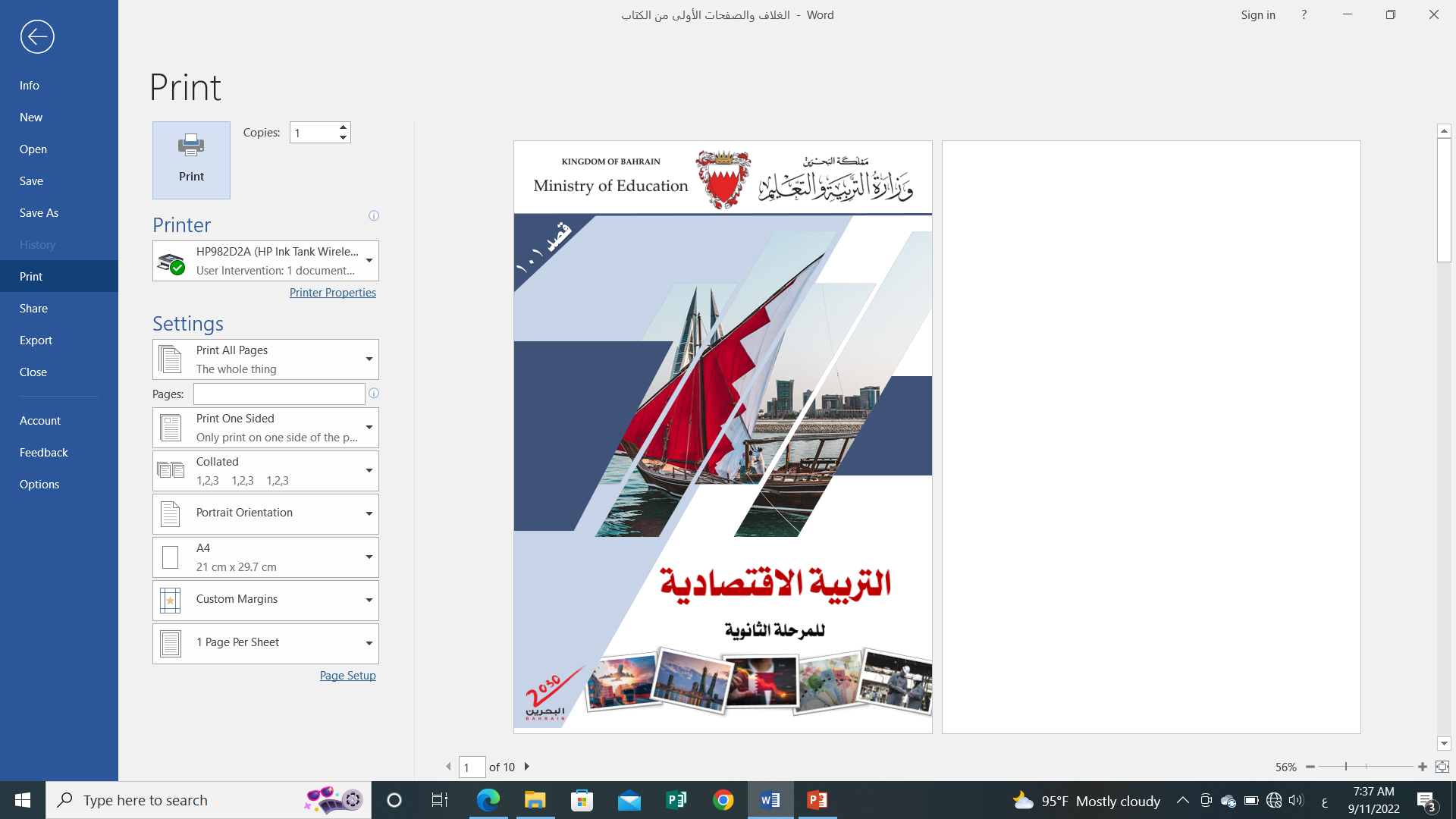 الهدف الأول
الهدف الثاني
الهدف الثالث
نشاط إضافي
الهدف الرابع
الهدف الخامس
أجب على أسئلة الدرس في الكتاب المدرسي صفحة 78.
الهدف السادس
الإضاءة
التقويم الختامي
قصد 101                 التربية الاقتصادية                    الفصل الدراسي الأول/الثاني                الدرس 2-2:  الاستهلاك والادخار
وزارة التربية والتعليم – الفصل الدراسي2023-2024
نهاية الدرس
شكراً لكم ،، وفقكم الله
قصد 101                 التربية الاقتصادية                    الفصل الدراسي الأول/الثاني                الدرس 2-2:  الاستهلاك والادخار
وزارة التربية والتعليم – الفصل الدراسي2023-2024
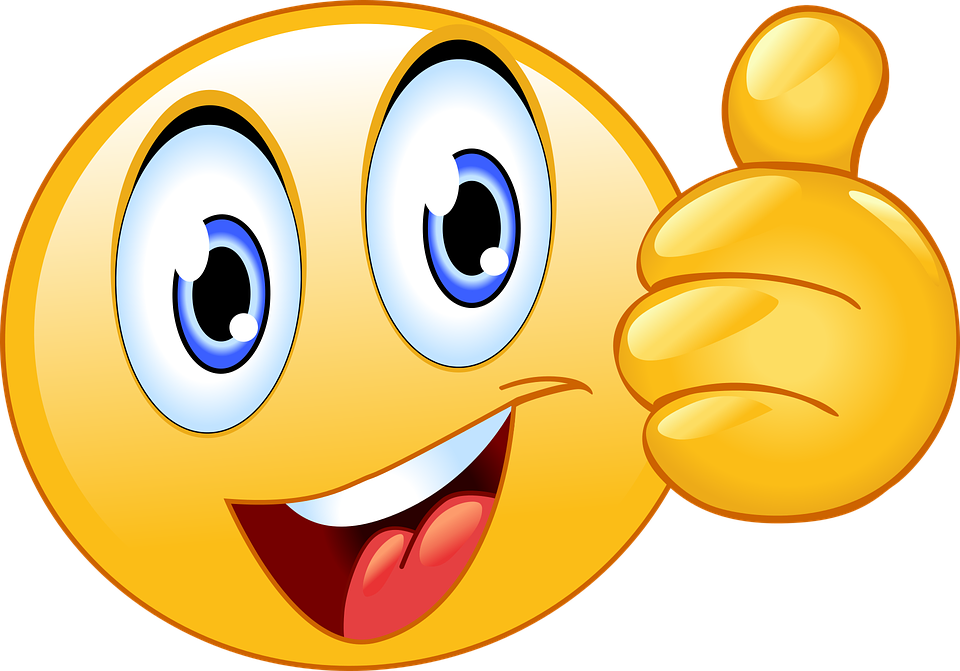 التالي
قصد 101                 التربية الاقتصادية                    الفصل الدراسي الأول/الثاني                الدرس 2-2:  الاستهلاك والادخار
وزارة التربية والتعليم – الفصل الدراسي2023-2024
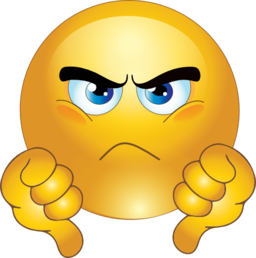 رجوع
قصد 101                 التربية الاقتصادية                    الفصل الدراسي الأول/الثاني                الدرس 2-2:  الاستهلاك والادخار
وزارة التربية والتعليم – الفصل الدراسي2023-2024
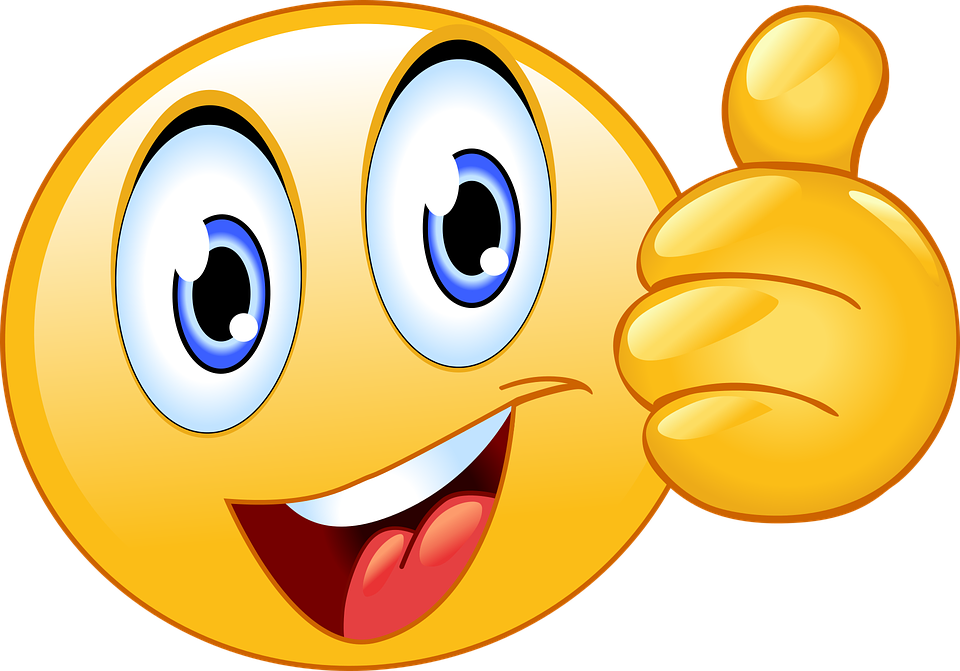 التالي
قصد 101                 التربية الاقتصادية                    الفصل الدراسي الأول/الثاني                الدرس 2-2:  الاستهلاك والادخار
وزارة التربية والتعليم – الفصل الدراسي2023-2024
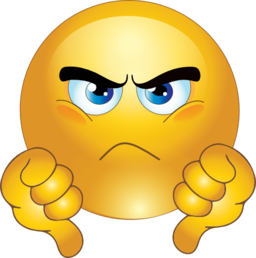 رجوع
قصد 101                 التربية الاقتصادية                    الفصل الدراسي الأول/الثاني                الدرس 2-2:  الاستهلاك والادخار
وزارة التربية والتعليم – الفصل الدراسي2023-2024
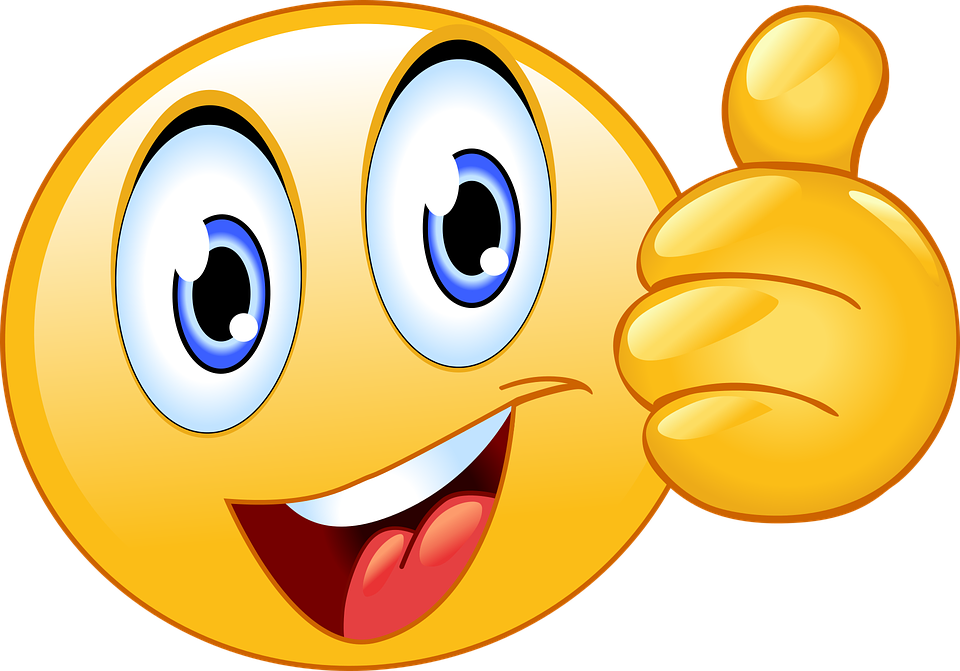 التالي
قصد 101                 التربية الاقتصادية                    الفصل الدراسي الأول/الثاني                الدرس 2-2:  الاستهلاك والادخار
وزارة التربية والتعليم – الفصل الدراسي2023-2024
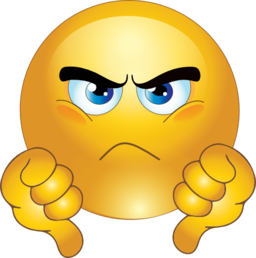 رجوع
قصد 101                 التربية الاقتصادية                    الفصل الدراسي الأول/الثاني                الدرس 2-2:  الاستهلاك والادخار
وزارة التربية والتعليم – الفصل الدراسي2023-2024
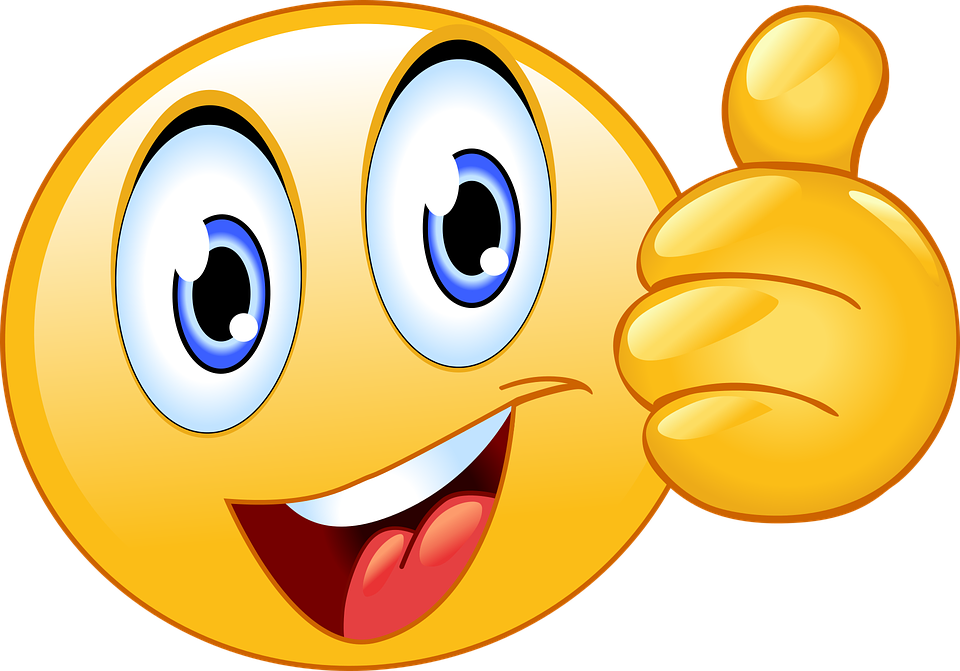 التالي
قصد 101                 التربية الاقتصادية                    الفصل الدراسي الأول/الثاني                الدرس 2-2:  الاستهلاك والادخار
وزارة التربية والتعليم – الفصل الدراسي2023-2024
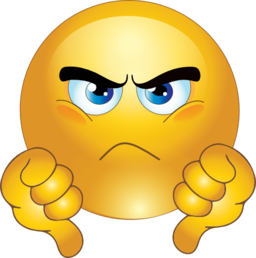 رجوع
قصد 101                 التربية الاقتصادية                    الفصل الدراسي الأول/الثاني                الدرس 2-2:  الاستهلاك والادخار
وزارة التربية والتعليم – الفصل الدراسي2023-2024
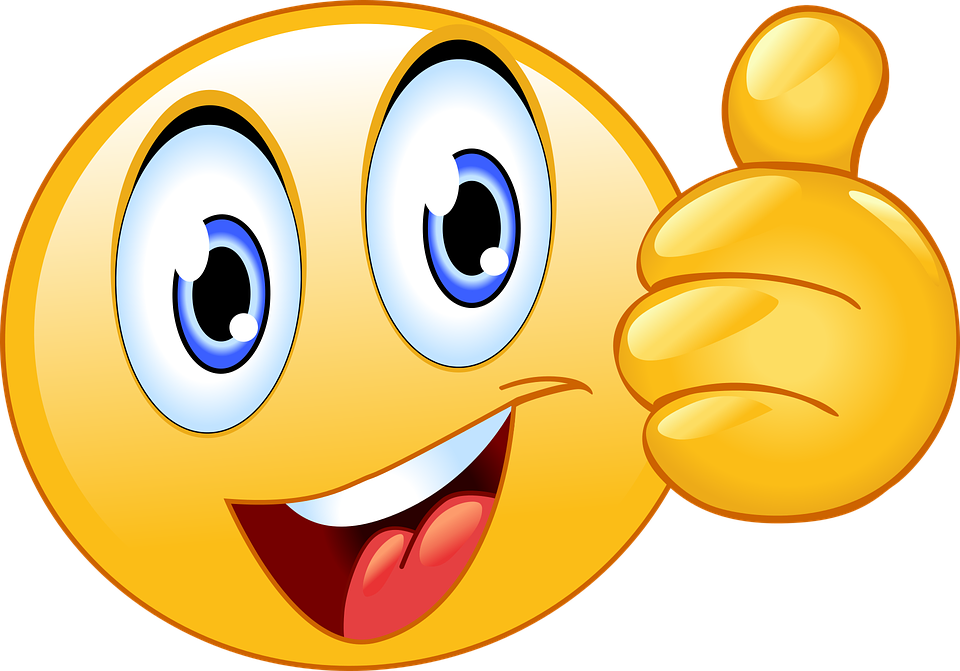 التالي
قصد 101                 التربية الاقتصادية                    الفصل الدراسي الأول/الثاني                الدرس 2-2:  الاستهلاك والادخار
وزارة التربية والتعليم – الفصل الدراسي2023-2024
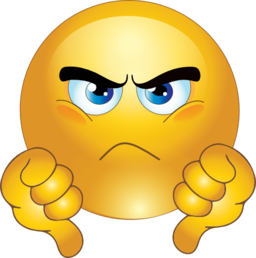 رجوع
قصد 101                 التربية الاقتصادية                    الفصل الدراسي الأول/الثاني                الدرس 2-2:  الاستهلاك والادخار
وزارة التربية والتعليم – الفصل الدراسي2023-2024